Nervous System: Part IV
The Central Nervous System
The Brain
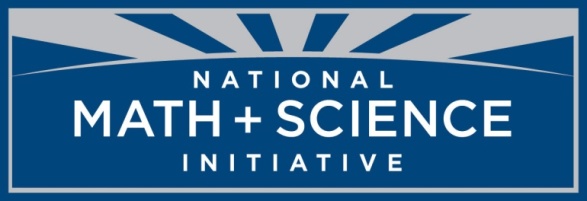 Can you survive when part of your brain is destroyed?
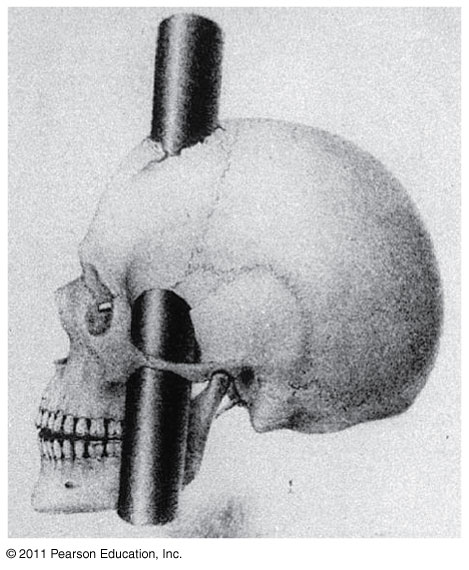 2
[Speaker Notes: Now that you have their attention, explain this drawing to students.  

Phineas P. Gage (1823–1860)[B] was an American railroad construction foreman now remembered for his improbable[C] survival of an accident in which a large iron rod was driven completely through his head, destroying much of his brain's left frontal lobe, and for that injury's reported effects on his personality and behavior, effects so profound—for a time, at least—that friends saw him as "no longer Gage"]
Essential Knowledge 3.D.2
2. Cells communicate with each other through direct contact with other cells or from a distance via chemical signaling.
3
[Speaker Notes: Neurotransmitters act as chemical signals]
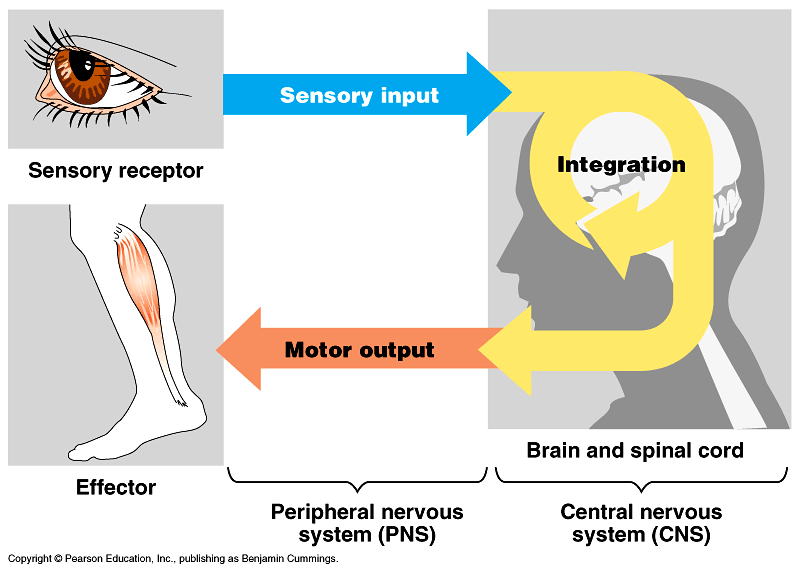 [Speaker Notes: Review the primary functions of the nervous system pointing out that today we will be focusing on the structures associated with the processing of the input.]
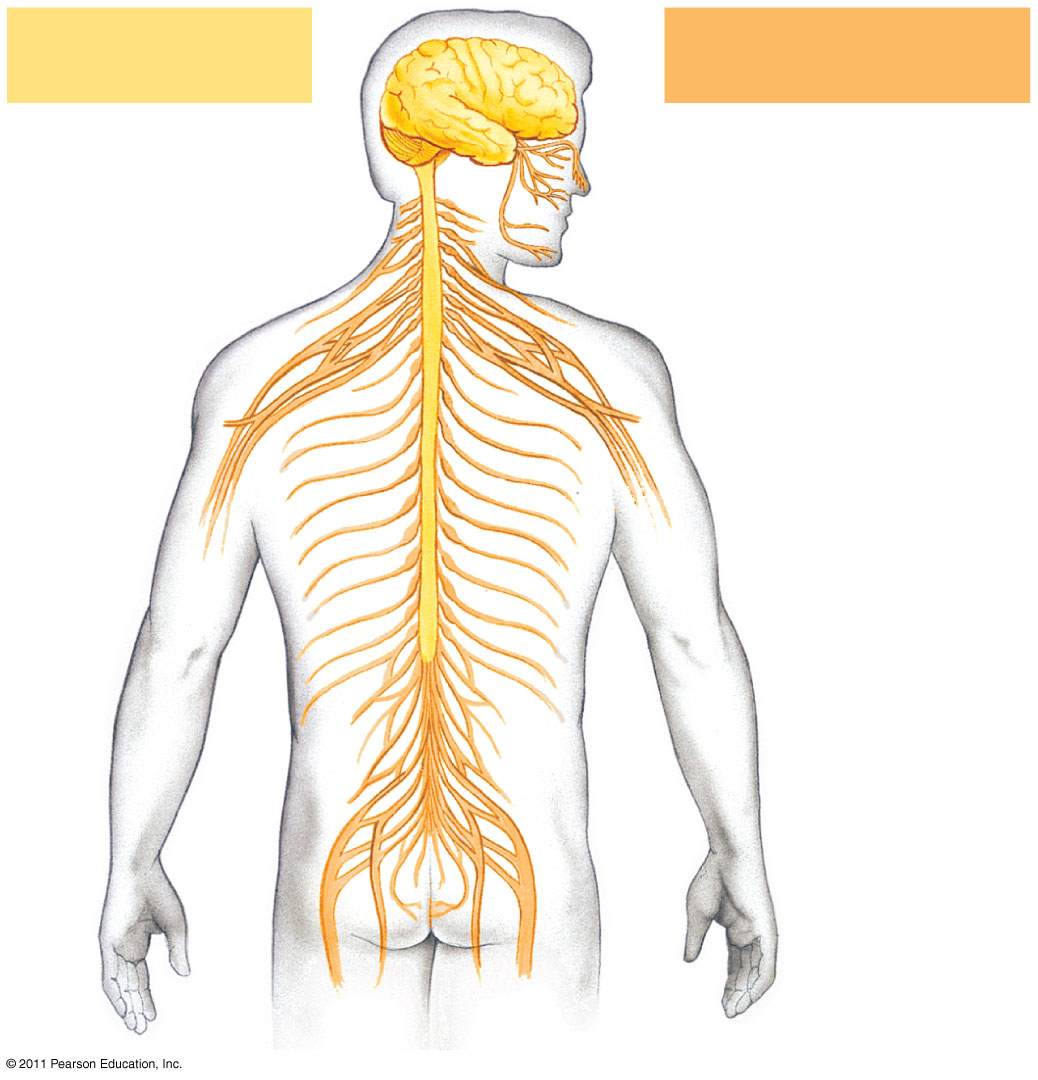 Central nervoussystem (CNS)
Peripheral nervoussystem (PNS)
Brain
Cranial nerves
Spinal cord
Ganglia outsideCNS
Spinal nerves
[Speaker Notes: The vertebrate nervous system.]
What accounts for the difference between white and gray matter?
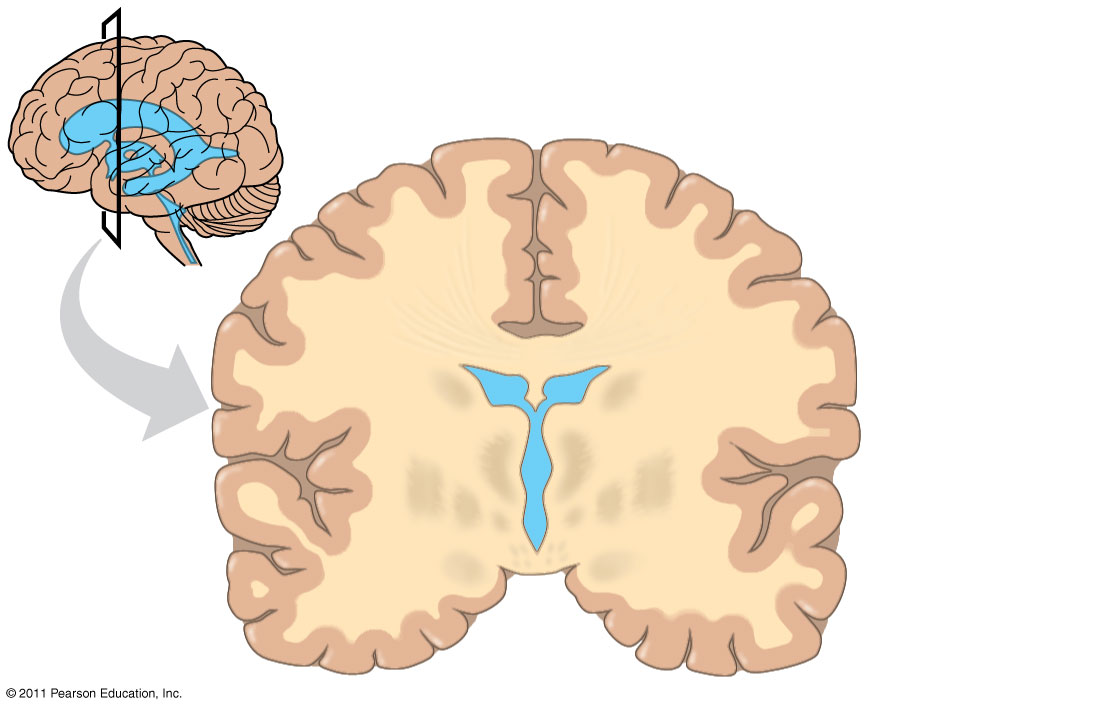 Gray matter
Whitematter
Ventricles
[Speaker Notes: Point out the ventricles, gray matter, and white matter. Emphasize that the gray matter is made of unmyelinated neurons while the white matter contains myelinated neurons. 

More than students need to know, but just in case you are asked…White matter, long thought to be passive tissue, actively affects how the brain learns and dysfunctions. Whilst grey matter is primarily associated with processing and cognition, white matter modulates the distribution of action potentials, acting as a relay and coordinating communication between different brain regions. http://en.wikipedia.org/wiki/White_matter]
Cerebrospinal Fluid
The central canal of the spinal cord and the ventricles of the brain are hollow and filled with cerebrospinal fluid
The cerebrospinal fluid is filtered from blood and functions to cushion the brain and spinal cord as well as to provide nutrients and remove wastes
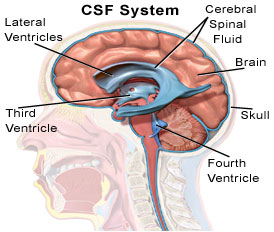 The Vertebrate Brain Is Regionally Specialized
Specific brain structures are particularly specialized for diverse functions
These structures arise during embryonic development
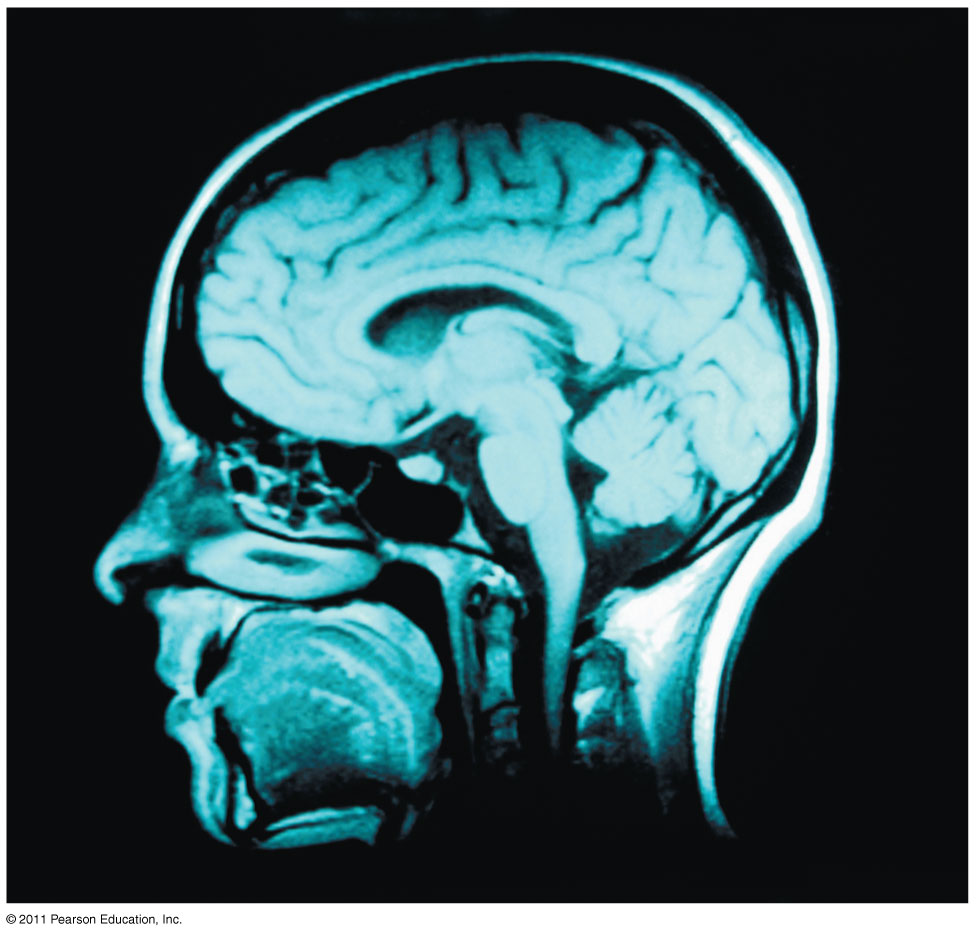 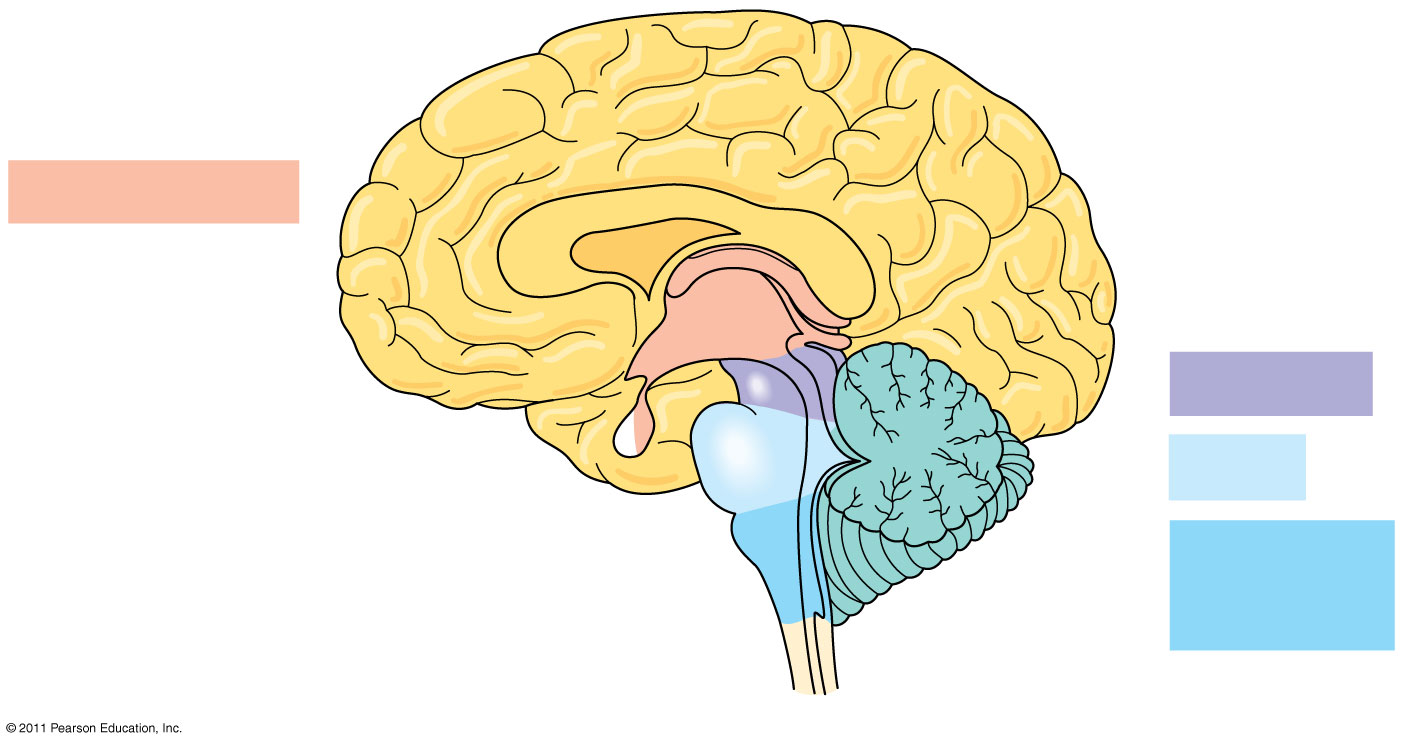 Diencephalon
Thalamus
Pineal gland
Brainstem
Hypothalamus
Midbrain
Pituitary gland
Pons
Medullaoblongata
Spinal cord
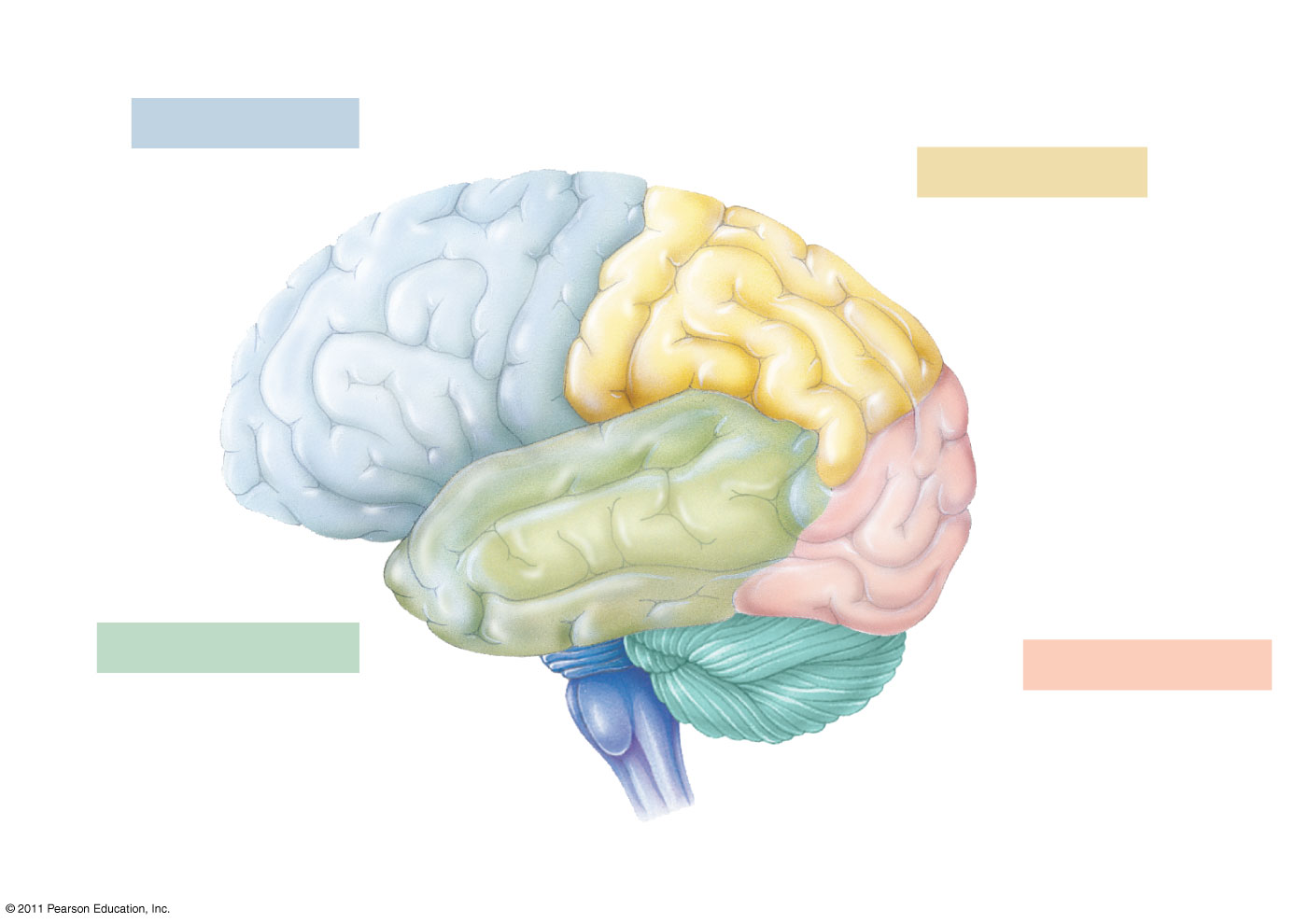 Motor cortex(control ofskeletal muscles)
Somatosensory cortex(sense of touch)
Frontal lobe
Parietal lobe
Prefrontal cortex(decision making,planning)
Sensory associationcortex (integration ofsensory information)
Visual associationcortex (combiningimages and objectrecognition)
Broca’s area(forming speech)
Temporal lobe
Occipital lobe
Auditory cortex (hearing)
Visual cortex(processing visualstimuli and patternrecognition)
Cerebellum
Wernicke’s area(comprehending language)
Language and Speech
Studies of brain activity have mapped areas responsible for language and speech
Broca’s area in the frontal lobe is active when speech is generated
Wernicke’s area in the temporal lobe is active when speech is heard
These areas belong to a larger network of regions involved in language
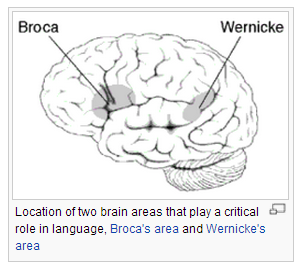 [Speaker Notes: Just interesting: The first language area within the left hemisphere to be discovered is Broca's area, named after Paul Broca, who discovered the area while studying patients with a language disorder. Broca's area doesn't just handle getting language out in a motor sense, though. It seems to be more generally involved in the ability to process grammar itself, at least the more complex aspects of grammar. For example, it handles distinguishing a sentence in passive form from a simpler subject-verb-object sentence — the difference between "The girl was hit by the boy" and "The boy hit the girl.“

The second language area to be discovered is called Wernicke's area, after Carl Wernicke, a German neurologist who discovered the area while studying patients who had similar symptoms to Broca's area patients but damage to a different part of their brain. These people had damage to an area of the brain that affected speech comprehension called receptive aphasia.  People with receptive aphasia also have difficulty recalling the names of objects, often responding with words that sound similar, or the names of related things, as if they are having a hard time recalling word associations.]
Information Processing
The cerebral cortex receives input from sensory organs and somatosensory receptors
Somatosensory receptors provide information about touch, pain, pressure, temperature, and the position of muscles and limbs
The thalamus directs different types of input to distinct locations
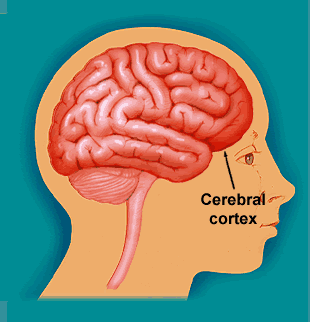 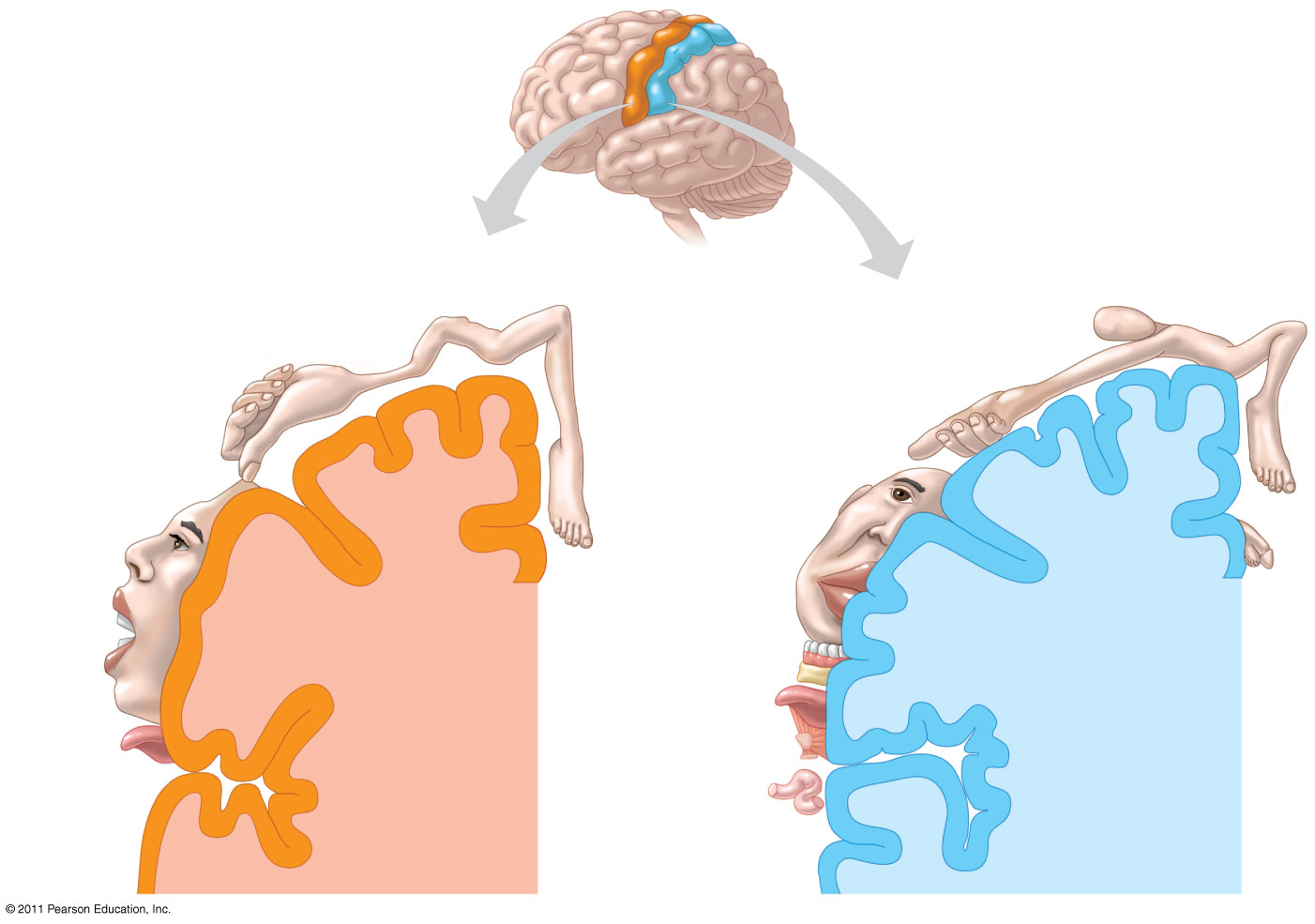 Frontal lobe
Parietal lobe
Shoulder
Upper arm
Trunk
Elbow
Trunk
Head
Forearm
Knee
Neck
Leg
Hip
Hip
Wrist
Elbow
Hand
Forearm
Fingers
Hand
Fingers
Thumb
Thumb
Eye
Neck
Nose
Brow
Eye
Face
Genitalia
Lips
Toes
Face
Teeth
Gums
Lips
Jaw
Jaw
Tongue
Pharynx
Tongue
Primarysomatosensorycortex
Primarymotor cortex
Abdominalorgans
[Speaker Notes: Body part representation in the primary motor and primary somatosensory cortices.]
Frontal Lobe Function
Frontal lobe damage may impair decision making and emotional responses but leave intellect and memory intact
The frontal lobes have a substantial effect on “executive functions” of thinking making decisions.
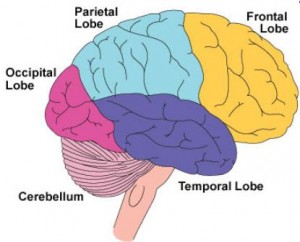